Update on the Central & Southern Florida Flood Risk Study – Status and Timing
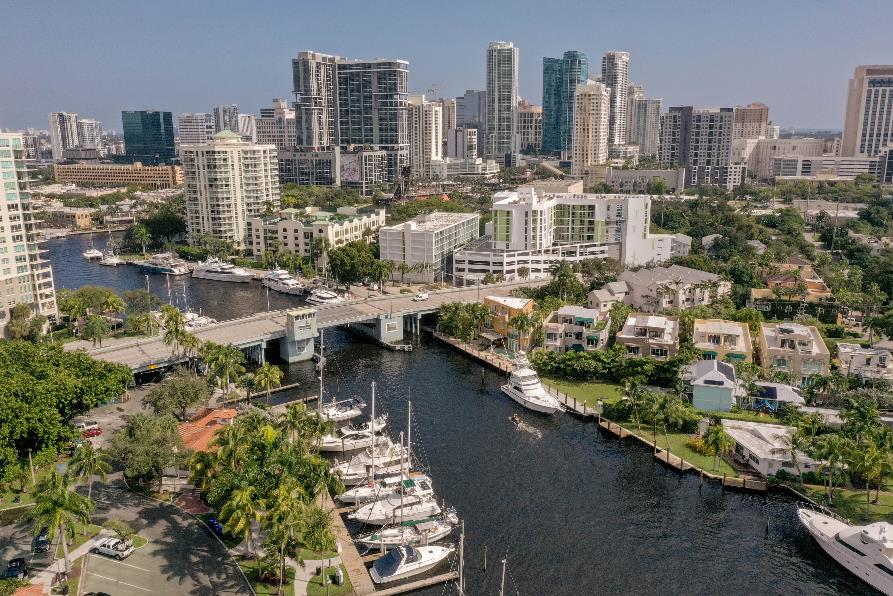 South Florida Regional Council Meeting 
September 30, 2024
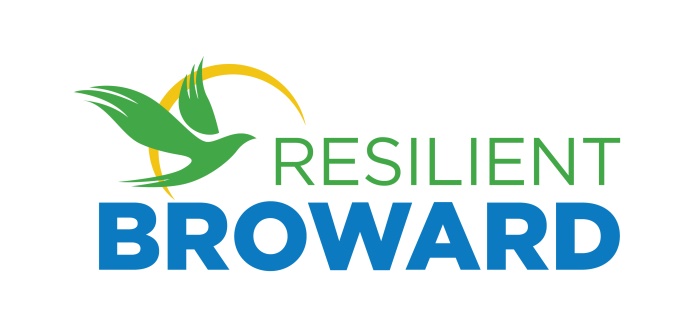 Last Time We Met
Section 216 Study Scope under substantial pressures
Level 3 engineering requirement was driving descoping
Appropriations not meeting budgetary needs
Timeline for study completion increasing uncertain
   SFWMD, Broward, and Miami-Dade counties were evaluating alternative paths forward
Cost share funding needed to complete primary
Alternative authorizations and programs
Subsequently
Broward County Commissioners began voicing C&SF as a budget priority
Staff dialog with SFWMD regarding potential financial partnership to accelerate study
C&SF study cost share advanced as commission budget priority, included in recommended budget
Final FY ‘25 budget includes $5 M for cost share in C&SF Resilience Study, with goal of WRDA 2026 authorization
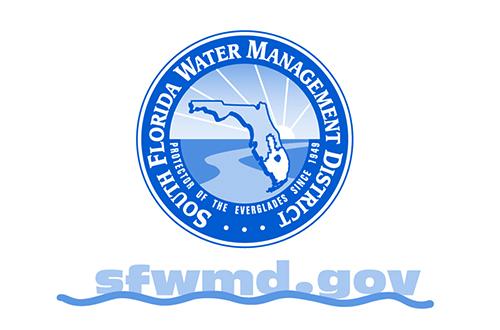 Simultaneously, Path for C&SF Flood Risk Resilience Study Evolves
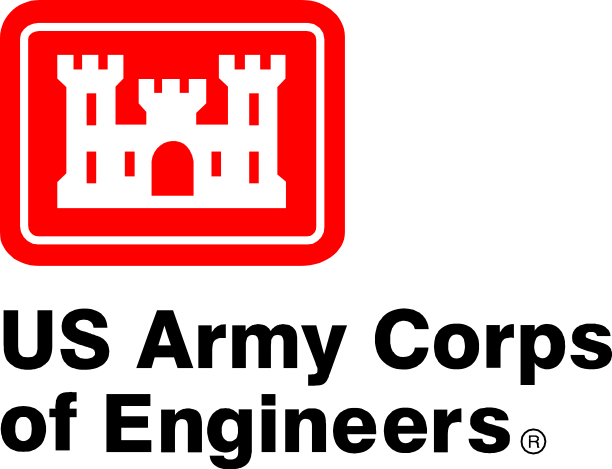 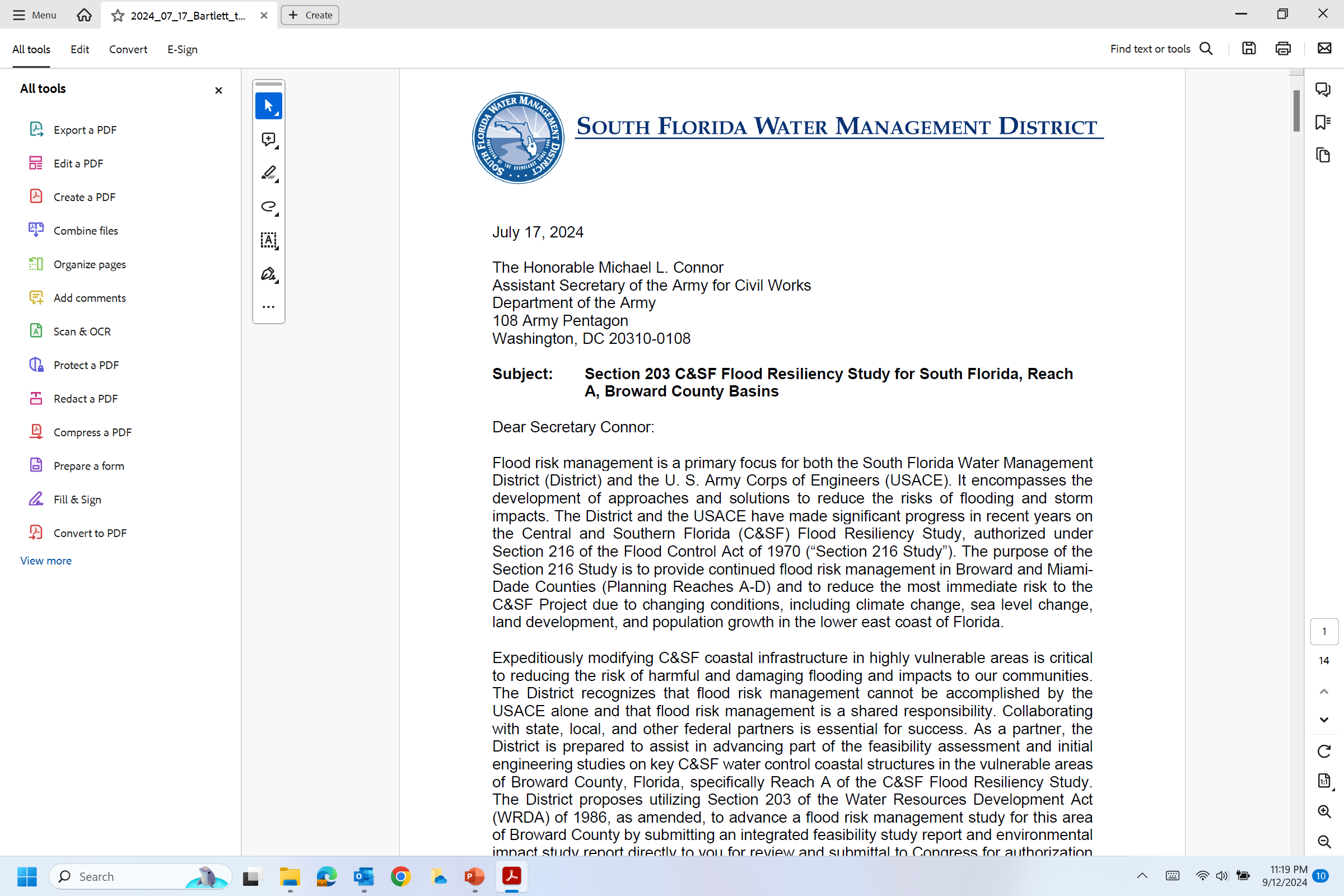 July 17, 2024 - SFWMD submitted to USACE letter of intent to undertake Section 203 Study for Reach A of 216 Study (Broward and Hillsboro Basins)

August 22, 2024 – ASA Connor authorizes USACE to enter into MOA w/ SFWMD for technical assistance and federal activities in support of Section 203
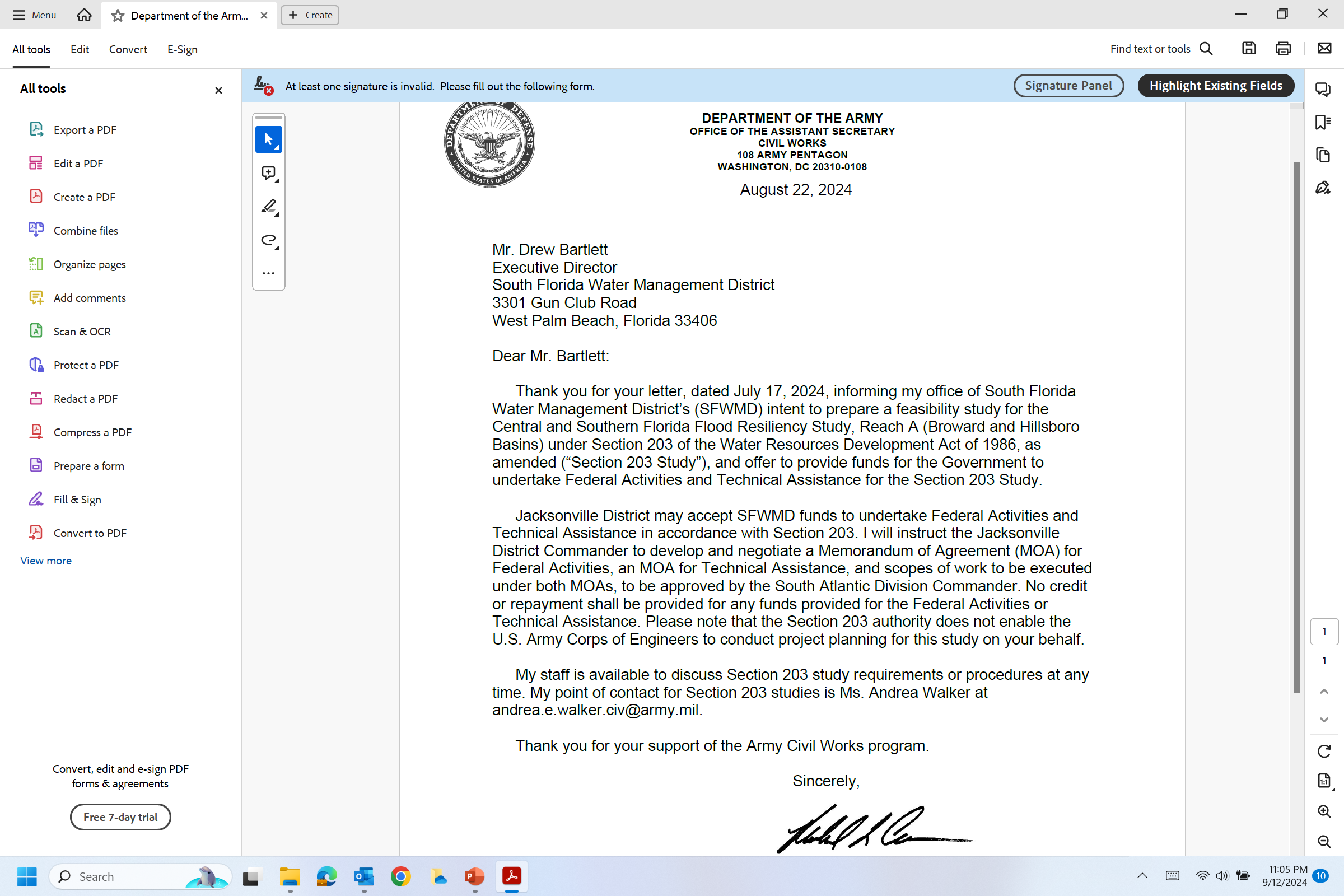 SFWMD Announces New Strategy
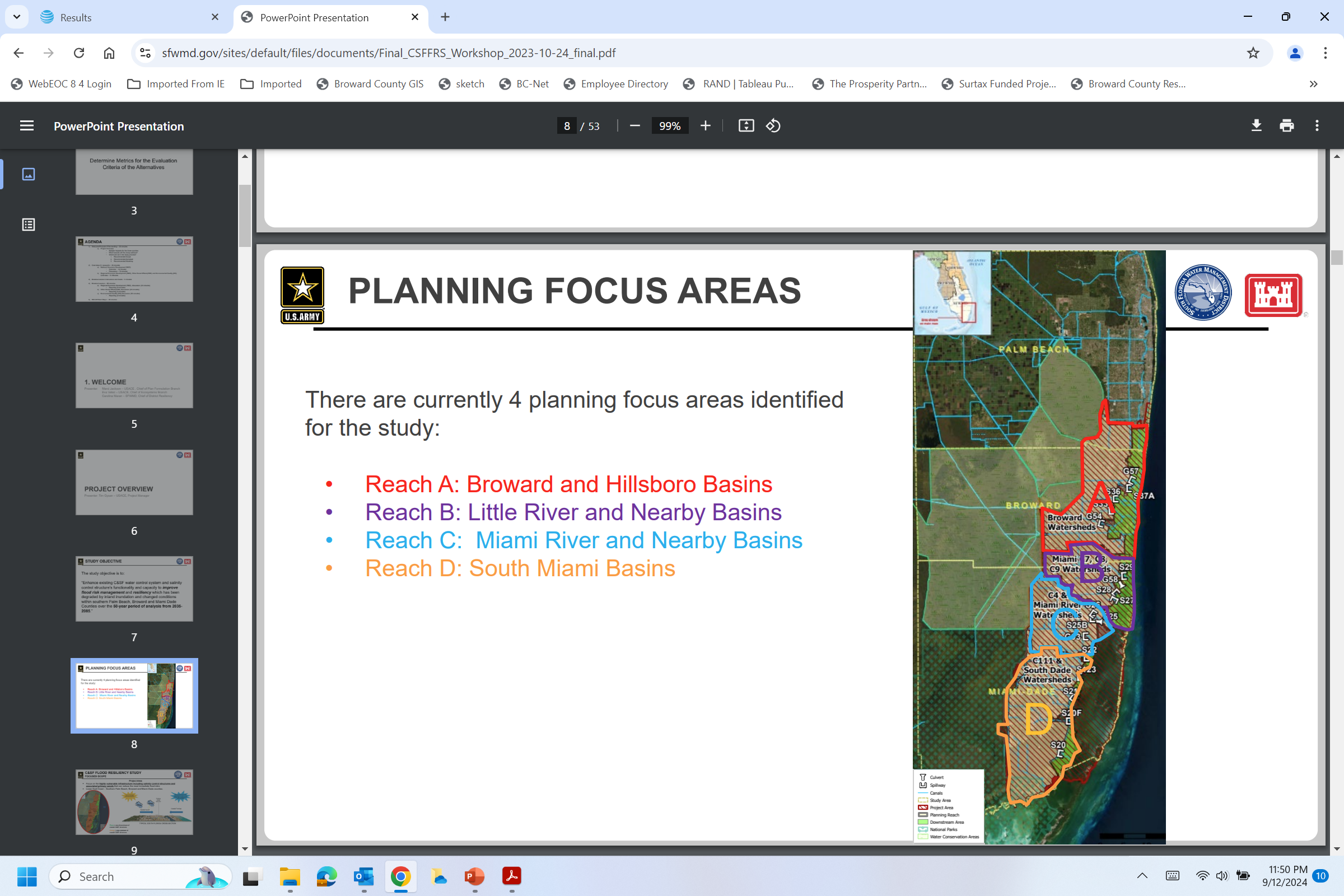 SFWMD assumes lead for planning study for reach A (accelerating timeline)
  Reach B (Little River basins) primarily addressed through FEMA projects
  Reach C (Miami River basins) and D (Sought Miami basins) remain within Section 216 process
Status and Next Steps
Interlocal Agreement between Broward and SFWMD being advanced
MOA and scopes of work between SFWMD and USACE underway  
Timeline for approvals is sensitive and requires vigilance
  Target completion for Section 203 Study – May 2026
  Requires approval via Chief’s Report – Summer/Fall 2026
  Target WRDA 2026 for project authorization and appropriations
Strong advocacy required
  Comprehensive Study still required for recommendations beyond Section 203 Study
Questions ?

DR. JENNIFER JURADO
Chief Resilience Officer, Deputy Director
Resilient Environment Department

jjurado@broward.org 
954-519-1464
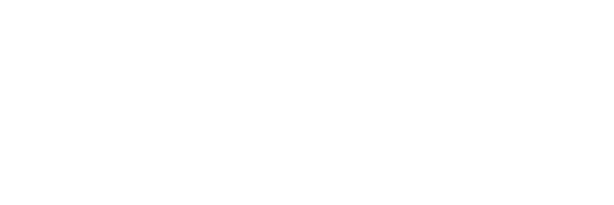